MTU LUG
General Meeting
Announcements
We elected people last week!
Nanocon? (still here?)
nanocon-l@mtu.edu
Wednesday 6PM -- Fisher 131(TBH who knows?)
eBoard Updates
Pres update
New eboard members!
VP: Paul Esch-Laurent
Treasure: Alec Hitchiner
Secretary: Eric Steve
Submitted Registration Paperwork!
VP update
Server Team update
Join on Involvement
https://www.involvement.mtu.edu/organization/lug
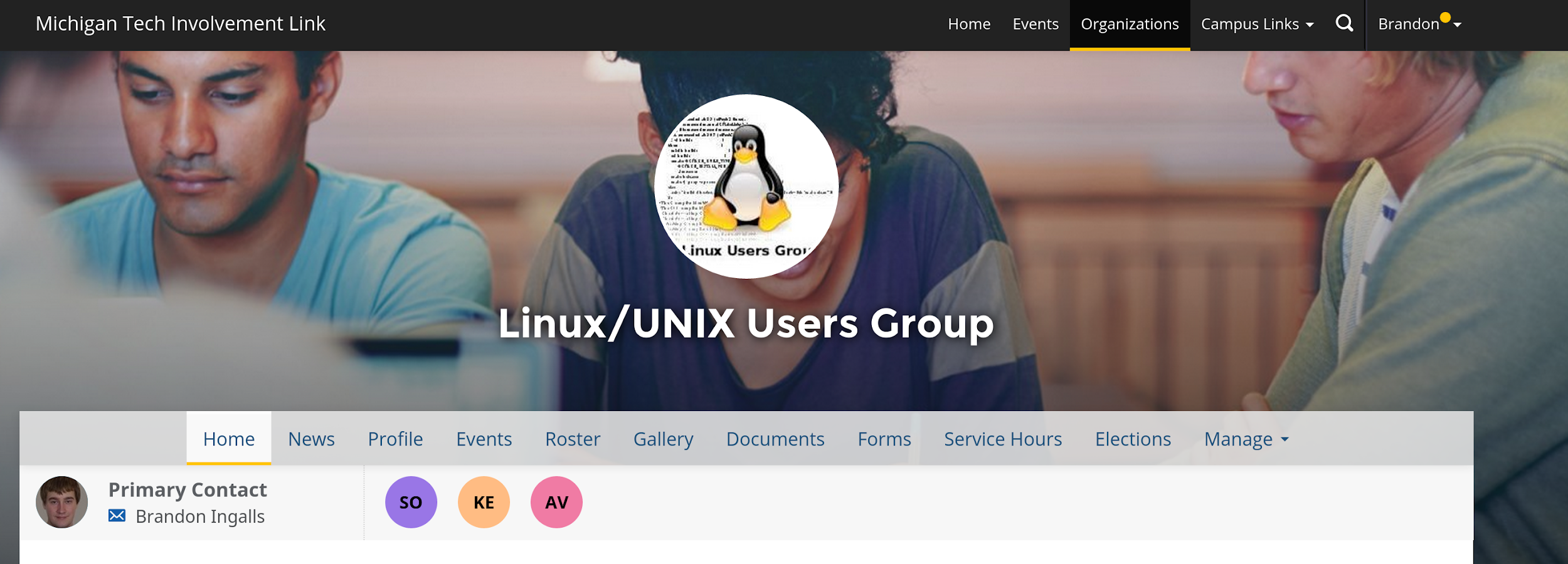 Join lug-l
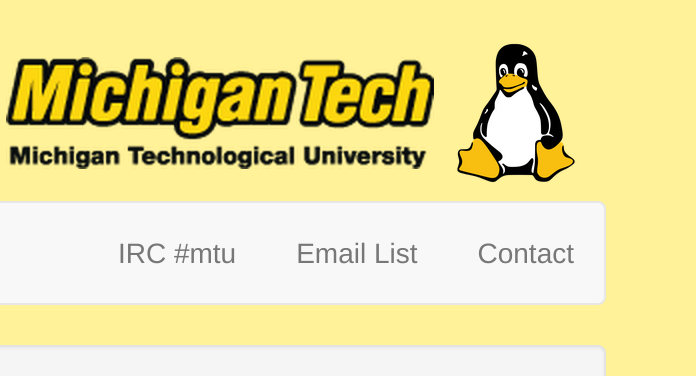 Join us on;
Slack mtulug.slack.com
Use mtu email
IRC

THESE ------------------>
Shell Server
Account if
have been to three general meetings
shell.lug.mtu.edu
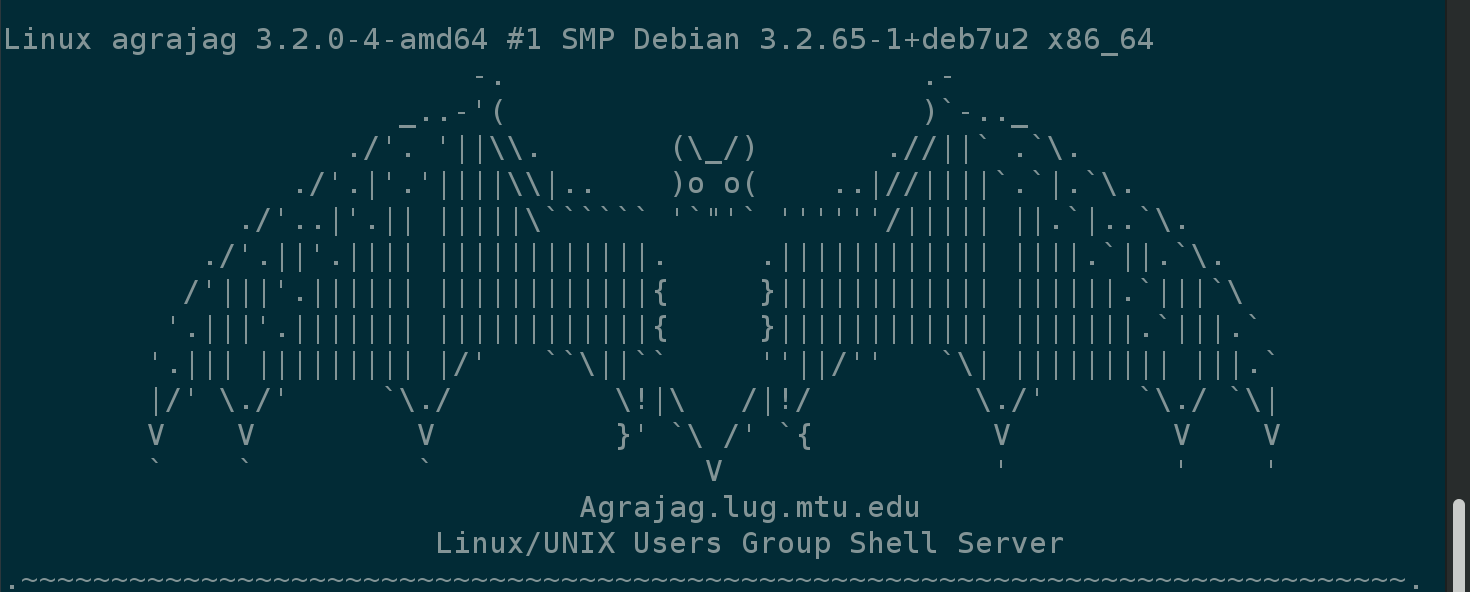 LUG eBoard
President
Zach Jones
Vice-President 
Paul esch-laurent
Secretary
Eric Steve
Treasure
Alec Hitchiner
Server Admins
Todd Fox
Matt Miller
Fun-Time
Install Linux events?
Will Start Looking into T-shirts
What fun thing did you do
 this week?
What did you break?